Јанко Јоксимовић
Правни саветник

Агенција за лиценцирање стечајних управника – Центар за стечај
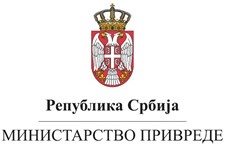 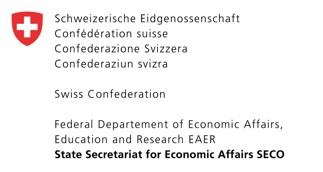 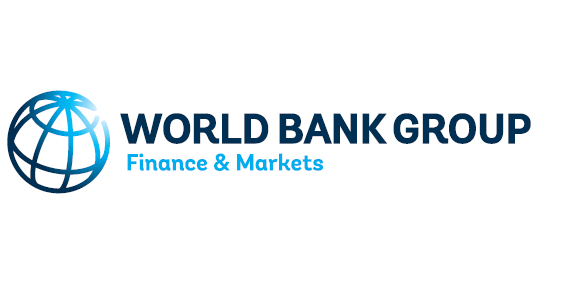 Хотел ,,Феникс“                    ПРОДАЈА ИМОВИНЕ У СТЕЧАЈНОМ ПОСТУПКУ – ДОСАДАШЊА ИСКУСТВА И НЕДОУМИЦЕ 28.02.2020.
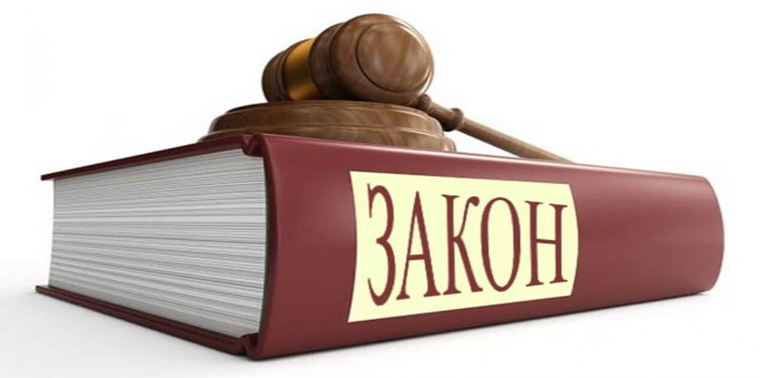 ЗАКОНСКА РЕГУЛАТИВА
Закон о стечају (Службени Гласник РС бр. 104 од 16.12.2009. године, 99 од 27.12.2011. – др. Закон, 71 од 25.07.2012. године – УС, 83 од 05.08.2014. године, 113 од 17.12.2017. године, 44 од 08.06.2018. године, 95 од 08.12.2018. године)
Правилник о утврђивању националних стандарда за управљање стечајном масом (Сл. гласник РС“ 62/18)  - Министарство привреде РС
Правилник о утврђивању националних стандарда за управљање стечајном масом ( „Службени гласник РС“ бр. 13 од 12.марта 2010. године)
Закон о проценитељима вредности непокретности („Сл. Гласник РС", бр. 108/2016 и 113/2017 - др. закон)
Закон о озакоњењу објеката („Сл. гласник РС", бр. 96/2015 i 83/2018)
НАЧИН УНОВЧЕЊА И МЕТОД ПРОДАЈЕ
(Члан 132)
За сваку продају имовине која је оптерећена разлучним или заложним правом у току стечајног поступка путем непосредне погодбе, стечајни управник мора да прибави претходну сагласност разлучних, односно заложних поверилаца у случају да су испуњени одређени услови: 
Имовина је предмет разлучног, односно заложног правa
Предложена купопродајна цена (или њен одговарајући део) не покрива износ његовог целокупног потраживања
Претходно није покушана продаја јавним надметањем или јавним прикупљањем понуда 
Важи и за продају имовине и за продају правног лица
ПРОЦЕНА ВРЕДНОСТИ ИМОВИНЕ У СТЕЧАЈУ
(Чл. 53а, 132 и 156)
Овлашћено стручно лице (проценитељ) у поступку стечаја мора бити стручно лице које поседује одговарајућу лиценцу за вршење процена у складу са Законом о проценитељима вредности непокретности

Измена у складу са Законом о проценитељима вредности непокретности

У случају процене ради продаје имовинских целина или продаје правног лица, разлучни, односно заложни поверилац је овлашћен да уложи примедбу на процену вредности
ЗНАЧАЈНИ МЕХАНИЗМИ У ЦИЉУ ДЕЛОТВОРНЕ ПРОДАЈЕ ИМОВИНЕ
(Чл. 36 и 133)
Олакшано одлучивање (гласање)
Потребна већина необезбеђених поверилаца за изгласавање смањена на 50% свих необезбеђених поверилаца
Ранија правила су захтевала да 70% свих необезбеђених поверилаца гласа
Разјашњени и ојачани правни лекови на располагању обезбеђеним повериоцима и одбору повериоца у вези са продајом имовине која је предмет обезбеђења
Уместо примедбе на продају и предлога оправданијег начина продаје, постоји само један правни лек (који обухвата оба концепта) 
Примедба на продају не мора да има “прописани правни основ”, што је био нејасан термин
Рок за примедбу повезан са обавештењем о продаји, уместо са датумом надметања да би се суду оставило довољно времена да донесе одлуку и да стечајни управник предузме одговарајуће радње у циљу избегавања непотребних трошкова
Важна промена да продаја није могућа док суд не донесе одлуку по примедби (решава проблем „прећутног” одобрења суда)
ПОБИЈАЊЕ СПРОВЕДЕНИХ РАДЊИ У ПОСТУПКУ ПРОДАЈЕ ИМОВИНЕ СТЕЧАЈНОГ ДУЖНИКА
(Члан 133)
Није могуће уложити примедбу на већ извршену продају имовине
Али све заинтересоване стране могу да поднесу жалбу на одлуку суда којом се потврђује продаја

Укинута је обавеза да се склопи и овери купопродајни уговор
Правоснажна одлука суда представља правни основ  за упис власништва
ОБАВЕЗА НУЂЕЊА НА ПРОДАЈУ ИМОВИНЕ КОЈА ЈЕ ПРЕДМЕТ РАЗЛУЧНОГ, ОДНОСНО ЗАЛОЖНОГ ПРАВА
(Члан 133а)
Важна одредба за заштиту интереса разлучних, односно заложних поверилаца
У пракси су била присутна знатна кашњења у обезбеђивању намирења услед тога што су стечајни управници често неоправдано пролонгирали сваки покушај продаје
У случају давања имовине у закуп трећем лицу, стечајни управник има очигледан сукоб интереса са разлучним, односно заложним повериоцем у погледу времена радњи у циљу продаје
ОБАВЕЗА НУЂЕЊА НА ПРОДАЈУ ИМОВИНЕ КОЈА ЈЕ ПРЕДМЕТ РАЗЛУЧНОГ, ОДНОСНО ЗАЛОЖНОГ ПРАВА
(Члан 133а)
Шестомесечни рок за стечајног управника
На образложени предлог, судија може да продужи рок једном за још највише шест месеци
Нова одредба узима у обзир евентуалне објективне разлоге да се не покуша продаја (денационализација, укидање забране извршења и намирења итд.)
Уколико се имовина не понуди на продају, то представља основ за укидање забране извршења и намирења
ПРОДАЈА СТЕЧАЈНОГ ДУЖНИКА КАО ПРАВНОГ ЛИЦА

 Извештај о процени целисходности

 Обавештење разлучном и заложном повериоцу

 Предлог о повољнијем начину уновчења (подносе разлучни и   заложни повериоци)

 Сагласност Одбора поверилаца
ПОЛАГАЊЕ ЦЕНЕ ОД СТРАНЕ РАЗЛУЧНОГ ИЛИ ЗАЛОЖНОГ ПОВЕРИОЦА
(Члан 136б)
За сваку продају имовине која је оптерећена разлучним или заложним правом у току стечајног поступка разлучни, односно заложни поверилац има право на полагање цене коришћењем потраживања
У случају да потраживање разлучног, односно заложног повериоца премашује износ купопродајне цене је дужан да на име цене положи износ свих одговарајућих трошкова, као и износ преосталог дела купопродајне цене из којег нема права приоритетног намирења

У случају да потраживање не достиже износ купопродајне цене, разлучни, односно заложни поверилац дужан да надокнади разлику
ПРАВО ПРЕЧЕ КУПОВИНЕ РАЗЛУЧНОГ, ОДНОСНО ЗАЛОЖНОГ ПОВЕРИОЦА У СЛУЧАЈУ ПРОДАЈЕ НЕПОСРЕДНОМ ПОГОДБОМ
(Члан 136г)
Када је имовина која је предмет продаје непосредном погодбом предмет разлучног, односно заложног права, разлучни, односно заложни поверилац има право прече куповине
Разлучни, односно заложни поверилац  је обавезан да достави обавештење да ли ће се користити правом у року од 5 дана (од пријема обавештења стечајног управника)
Право се може вршити и преко лица повезаних са разлучним, односно заложним повериоцем
У случају да је разлучни, односно заложни поверилац уложио примедбу на продају, овај рок почиње да тече од дана коначне одлуке по тој примедби; продаја се не може спровести пре истека рока за обавештење о коришћењу права
ПРИМЕНА ПРАВИЛНИКА О УТВРЂИВАЊУ НАЦИОНАЛНИХ СТАНДАРДА ЗА УПРАВЉАЊЕ СТЕЧАЈНОМ МАСОМ (Сл. гласник РС“ 62/18) 
 Закон о стечају ( „Сл. Гласник РС“, бр. 104/2009, 99/2011-др, закон, 71/2012-одлука УС, 83/2014, 113/2017, 44/2018 и 95/2018), у делу Самостални члан закона о допуни и измени Закона о стечају, изричито предвиђа: „Стечајни поступци који до дана ступања на снагу овог закона нису окончани, окончаће се по прописима који су били на снази до дана ступања на снагу овог закона“.
ПРАВИЛНИК О УТВРЂИВАЊУ НАЦИОНАЛНИХ СТАНДАРДА ЗА УПРАВЉАЊЕ СТЕЧАЈНОМ МАСОМ (Сл. гласник РС“ 62/18)  - НАЦИОНАЛНИ СТАНДАРД БРОЈ 5.
Циљ Националног стандарда број 5 (Сл. гласник РС“ 62/18):

Унапређење квалитета стечајног поступка
Већи степен намирења поверилаца
Мањи трошкови стечајног поступка
Смањење дужине трајања стечајног поступка
ПРЕДМЕТ ПРАВИЛНИКА О УТВРЂИВАЊУ НАЦИОНАЛНИХ СТАНДАРДА ЗА УПРАВЉАЊЕ СТЕЧАЈНОМ МАСОМ (Сл. гласник РС“ 62/18)  - НАЦИОНАЛНИ СТАНДАРД БРОЈ 5.
Утврђивање смерница за поступање стечајних управника, ради што ефикасније и транспарентнијег спровођења продаје у стечају

Остваривање највеће могуће вредности имовине стечајног дужника
НАЧИН УНОВЧЕЊА И МЕТОД ПРОДАЈЕ
Национални стандард број 5 (Сл. гласник РС“ 62/18) 
Начин уновчења:
1) Продаја целокупне имовине;
2) Продаја имовинске целине;
3) Продаја појединачне имовине стечајног дужника
4) Продаја стечајног дужника као правног лица

Методи продаје:
1) јавно надметање;
2) јавно прикупљање понуда;
3) непосредна погодба.
Национални стандард број 5            ( „Службени гласник РС“ бр. 13 од 12.марта 2010. године)
Одлука о начину уновчења:
1) продаја јавним надметањем;
2) продаја јавним прикупљањем понуда
3) продају непосредном погодбом
АКТИВНОСТИ СТЕЧАЈНОГ УПРАВНИКА КОЈЕ ПРЕТХОДЕ ПРОДАЈИ НЕЗАВИСНО ОД НАЧИНА УНОВЧЕЊА И МЕТОДА ПРОДАЈЕ
ПРАВИЛНИК О УТВРЂИВАЊУ НАЦИОНАЛНИХ СТАНДАРДА ЗА УПРАВЉАЊЕ СТЕЧАЈНОМ МАСОМ (Сл. гласник РС“ 62/18)  - НАЦИОНАЛНИ СТАНДАРД БРОЈ 5.
Обавеза ангажовања овлашћеног лица - проценитеља од стране стечајног управника
Обавеза процене вредности непокретности, као и процена покретне имовине веће вредности
Процену преостале имовине, стечајни управник врши сам

ПРАВИЛНИК О УТВРЂИВАЊУ НАЦИОНАЛНИХ СТАНДАРДА ЗА УПРАВЉАЊЕ СТЕЧАЈНОМ МАСОМ („Службени гласник РС“ бр. 13 од 12.марта 2010. године)-НАЦИОНАЛНИ СТАНДАРД БРОЈ 5.
Процену вредности имовине или стечајног дужника као правног лица врши стечајни управник уз могућност ангажовања стручног лица уз сагласност судије
ЗАКОН О ПРОЦЕНИТЕЉИМА ВРЕДНОСТИ НЕПОКРЕТНОСТИ 
(„Сл. Гласник РС", бр. 108/2016 i 113/2017 - др. закон)
Поље примене регулисано чланом 3. Закона о проценитељима вредности непокретности:

закључења уговора о кредиту обезбеђених хипотеком, 
утврђивања вредности непокретности у поступку стечаја, у складу са законом којим се уређује стечај,
продаје непокретности у поступку вансудског поравнања, у складу са законом којим се уређује хипотека
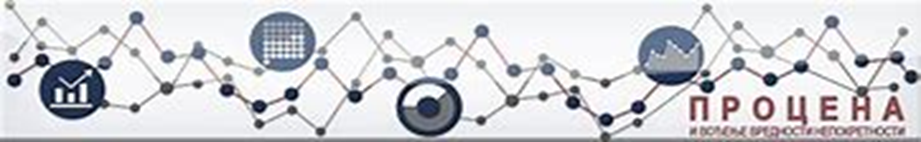 ИЗБОР ПРОЦЕНИТЕЉА
Стечајни управник објављује Оглас на интернет страни Агенције за лиценцирање стечајних управника

Оглас се објављује најраније 8 дана пре истека рока за достављање понуда

Листа свих достављених понуда се доставља Одбору поверилаца, када је предмет процене средство обезбеђења једног или више разлучног и заложног повериоца

Одбор поверилаца доноси одлуку о избору понуђача у року од 8 дана

Избор врши стечајни управник, уколико се Одбор поверилаца не изјасни
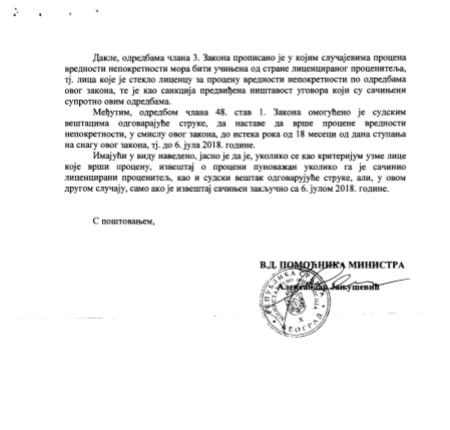 НАЧИН ДОСТАВЉАЊА ПРОЦЕНЕ ЦЕЛИСХОДНОСТИ
Процена целисходности доставља се сваком разлучном и заложном повериоцу и суду у писаном облику, док се Одбору поверилаца доставља или електронским путем или у писаном облику. 

Стечајни управник ће приступити продаји, након протека рока од 15 дана за улагање примедби од стране Одбора поверилаца, разлучног, односно заложног повериоца или до доношења Одлуке суда по поднетој примедби, уколико је примедба уложена.
ЗАШТИТА ПОВЕРЉИВИХ ИНФОРМАЦИЈА
Потписивање уговора о чувању поверљивих података 

Обавеза стечајног управника да чува као поверљив индетитет лица која су заинтересована, односно која су откупила продајну документацију.

Повреда ове обавезе стечајног управника, сматраће се тежом повредом дужности.
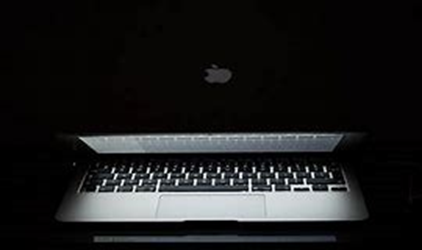 ПРОДАЈА ЈАВНИМ НАДМЕТАЊЕМ
Национални стандард број 5 (Сл. гласник РС“ 62/18) 
Висина депозита на првом и другом јавном надметању износи 20%, односно на трећем јавном надметању 5% од процењене вредности предмета продаје.
Национални стандард број 5            ( „Службени гласник РС“ бр. 13 од 12.марта 2010. године)
 Висина депозита за учешће на јавном надметању износи 20% од процењене вредности предмета продаје.
ПОЧЕТНА ЦЕНА КОЈОМ СЕ ОТПОЧИЊЕ ПОСТУПАК ЈАВНОГ НАДМЕТАЊА
Национални стандард број 5 (Сл. гласник РС“ 62/18) 
 на првом јавном надметању износи 50%;
 на другом јавном надметању износи 20%;
 на трећем јавном надметању износи 5%.
Национални стандард број 5            ( „Службени гласник РС“ бр. 13 од 12.марта 2010. године)
на првом јавном надметању износи 50% од процењене вредности предмета продаје
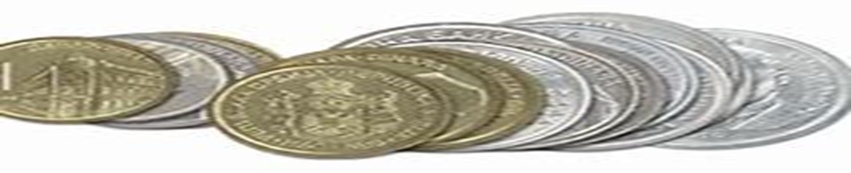 ПРОМЕНА МЕТОДА ПРОДАЈЕ НАКОН ЈАВНОГ НАДМЕТАЊА

Стечајни управник након сваког неуспешног јавног надметања доставља Обавештење о намери, начину, плану продаје, начину уновчења, методу продаје и роковима продаје, односно за продају јавним прикупљањем понуда у случају неуспешне продаје на три јавна надметања

Након 3 неуспешне продаје методом јавног надметања, врши се промена метода у јавно прикупљање понуда, чиме се искључује могућност понављања јавних надметања више пута
РОК ЗА УПЛАТЕ КУПОПРОДАЈНЕ ЦЕНЕ
(знатно краћи рок)
Национални стандард број 5            ( „Службени гласник РС“ бр. 13 од 12.марта 2010. године)
Проглашени купац је дужан да уплати цео износ купопродајне цене у року не краћем од 8 дана, нити дужем од 30 дана.
За рок дужи од 30 дана, потребна је сагласност Одбора поверилаца.
Национални стандард број 5 (Сл. гласник РС“ 62/18) 
Рок у ком је  проглашени купац у обавези да уплати целокупан износ купопродајне цене од дана потписивања уговора о купопродаји.
Проглашени купац уплаћује цео износ у року који не може бити дужи од 15 дана.
За уплату у року дужем од 15 дана, мора се прибавити сагласност Одбора поверилаца.
ПРОДАЈА ЈАВНИМ ПРИКУПЉАЊЕМ ПОНУДА
Национални стандард број 5 (Сл. гласник РС“ 62/18) 
Висина депозита на првом и другом јавном прикупљању понуда износи 20%, односно на трећем и четвртом јавном прикупљању понуда 5% од процењене вредности предмета продаје.
Национални стандард број 5            ( „Службени гласник РС“ бр. 13 од 12.марта 2010. године)
Депозит износи 20% од процењене вредности предмета продаје
ПРИХВАТАЊЕ ДОСТАВЉЕНИХ ПОНУДА
Новим национални стандардом је регулисано на којој продаји и у ком износу стечајни управник може да прихвати понуђену цену, без сагласности Одбора поверилаца
На првој продаји једнака или већа од 50% од процењене вредности. Уколико је највиша достављена понуда испод 50% процењене вредности, потребна је сагласност Одбора поверилаца.
На другој продаји једнака или већа од 20%, уколико је мања од 20%, потребна је сагласност Одбора поверилаца. 
На трећој једнака или виша од 5%, у супротном потребна је сагласност и на четвртој продаји прихвата се најбоље достављена понуда, без сагласности Одбора.
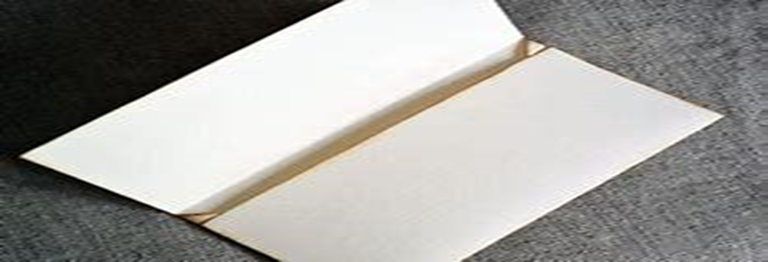 ПРОДАЈА ИМОВИНЕ НЕПОСРЕДНОМ ПОГОДБОМ
Продаја имовине непосредном погодбом, по Националном стандарду, подразумева продају познатом купцу по унапред познатој цени. 
Потребна сагласност Одбора поверилаца за овај метод продаје

Сагласност разлучног, односно заложног повериоца, ако: 1) имовина која је предмет продаје предмет разлучног, односно заложног права, 2) предложена купопродајна цена од стране понуђача не покрива износ обезбеђеног потраживања и 3) уколико се претходно није покушала продаја са методима јавног надметања и јавног прикупљања понуда.

Обавештење о намери, плану продаје, начину уновчења, методу продаје и роковима продаје 15 дана пре одржавања продаје непосредном погодбом.
УНОВЧЕЊЕ У СЛУЧАЈУ КАДА ЈЕ ИМОВИНА СТЕЧАЈНОГ ДУЖНИКА МАЊА ОД ВИСИНЕ ТРОШКОВА

Стечајни управник подноси предлог у складу са чл. 13 ст.2, те уз предлог доставља:

 Процену вредности непокретности
 Предрачун трошкова
 Предлог начина рокова и услова за уновчење имовине
САМОСТАЛНИ ЧЛАНОВИ ЗАКОНА О ИЗМЕНАМА И ДОПУНАМА ЗАКОНА О ОЗАКОЊЕЊУ ОБЈЕКАТА („Сл. гласник РС", бр. 83/2018) 

Члан 28.
 Достава потврде од стране надлежног органа да је објекат у поступку озакоњења
 Упис забране отуђења у виду забележбе
ХВАЛА НА ПАЖЊИ!